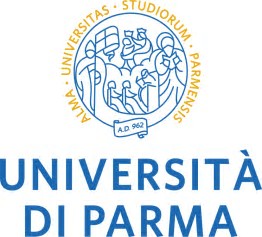 CORSO DI LAUREA TRIENNALE 

SISTEMA ALIMENTARE: Sostenibilità, Management e Tecnologie

Guida ai tirocini / attività lavorativa
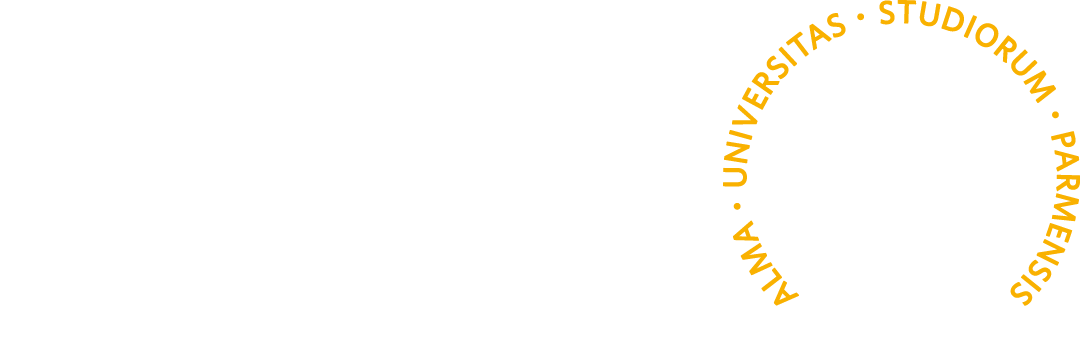 1
SISTEMA ALIMENTARE: SOSTENIBILITA’, MANAGEMENT E TECNOLOGIE
FOOD SYSTEM: SUSTAINABILITY, MANAGEMENT AND TECHNOLOGIES
TIROCINIO PRESSO STRUTTURA ESTERNA ALL’ATENEO 

6 CFU
RICONOSCIMENTO ATTIVITA’ LAVORATIVA
TIROCINIO INTERNO PRESSO L’ATENEO
ATTIVITA’ «IMPRESA SIMULATA»
Uniche attività ammesse 
in sostituzione del tirocinio
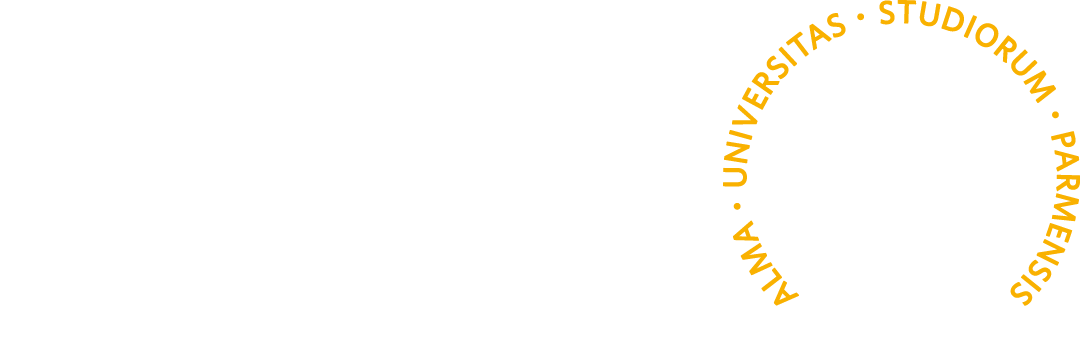 SISTEMA ALIMENTARE: SOSTENIBILITA’, MANAGEMENT E TECNOLOGIE
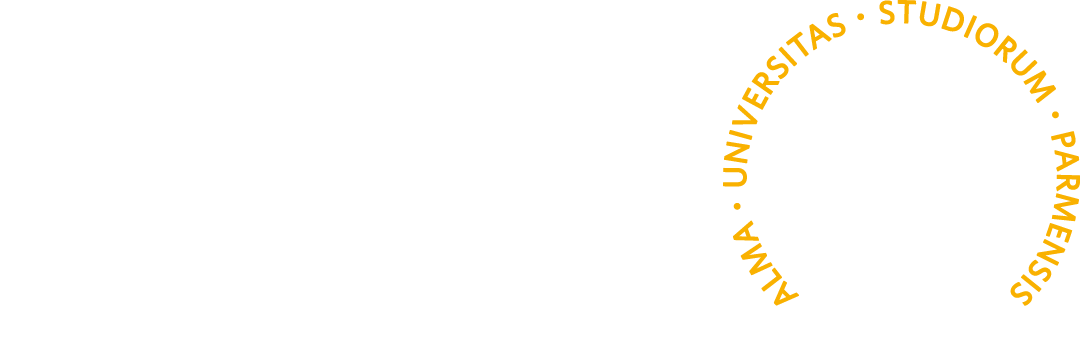 TIROCINIO PRESSO ATTIVITA’ ESTERNA
SISTEMA ALIMENTARE: SOSTENIBILITA’, MANAGEMENT E TECNOLOGIE
SCEGLIERE L’ AZIENDA
LE AZIENDE GIA’ CONVENZIONATE CON L’UNIVERSITA’ DI PARMA SONO PRESENTI ALL’INTERNO DELLA «BACHECA STAGE» NEL VOSTRO PROFILO ESSE3. 
Se ci sono offerte di tirocinio già pubblicate, è necessario proporsi rispondendo a queste. Altrimenti, è possibile contattare le aziende proponendo la propria candidatura.
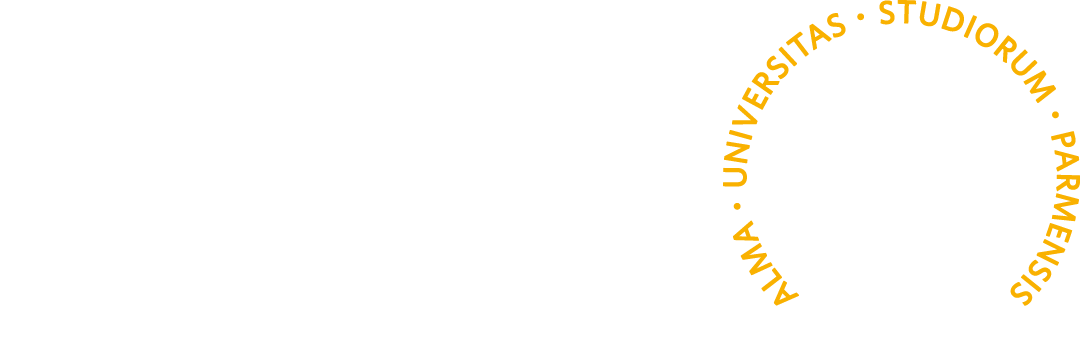 SISTEMA ALIMENTARE: SOSTENIBILITA’, MANAGEMENT E TECNOLOGIE
SCEGLIERE L’ AZIENDA
E’ POSSIBILE SCEGLIERE UN’AZIENDA DIVERSA DA QUELLE INSERITE ALL’INTERNO DELLA BACHECA STAGE?
SI, se non sono presenti vincoli di parentela con il tirocinante
SI, se l’attività svolta risulta conforme agli obiettivi ed alle tematiche del corso
SI, purché il titolare firmi la Convenzione con l’Università di Parma prima di avviare il tirocinio
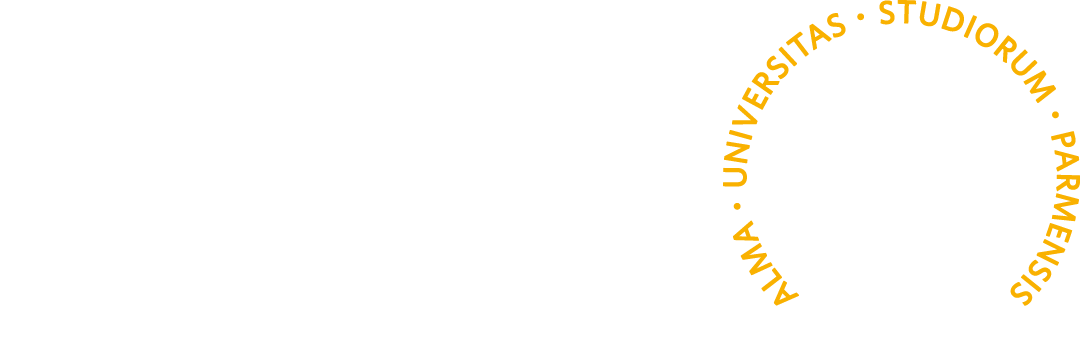 SISTEMA ALIMENTARE: SOSTENIBILITA’, MANAGEMENT E TECNOLOGIE
CHIARIMENTO – VINCOLO DI PARENTELA
NON E’ POSSIBILE AVVIARE UN TIROCINIO SE VI E’ PARENTELA CON L’IMPRENDITORE INDIVIDUALE O PROFESSIONISTA DIRETTAMENTE TITOLARE DELLO STUDIO / DELL’IMPRESA.

E’ POSSIBILE FAR VALUTARE UNA RICHIESTA DAL PRESIDENTE DEL CORSO (Prof. Guido Cristini) SE L’IMPRESA E’ UNA SOCIETA’ DI PERSONE O DI SOCIETA’ DI CAPITALI E IL TUTOR AZIENDALE NON E’ IL FAMILIARE DEL TIROCINANTE.
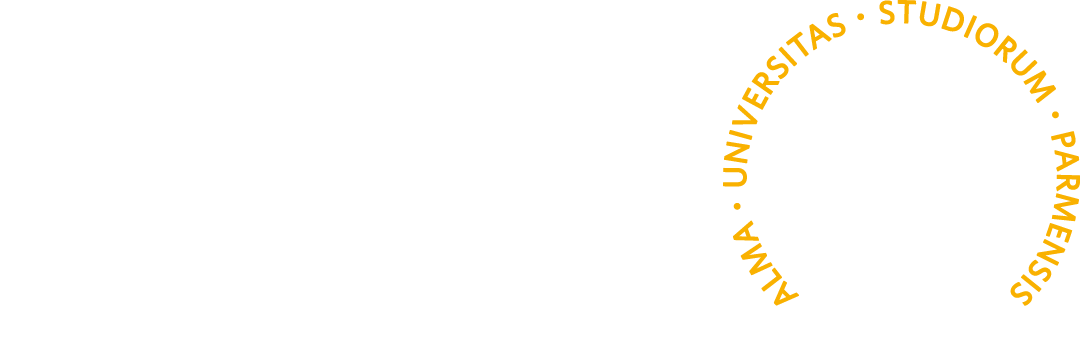 SISTEMA ALIMENTARE: SOSTENIBILITA’, MANAGEMENT E TECNOLOGIE
[Speaker Notes: ***delibera prossimo CdS – in sospeso]
ATTIVARE IL TIROCINIO
SE L’AZIENDA E’ GIA’ CONVENZIONATA CON L’UNIVERSITA’ DI PARMA, SI PUO’ PROCEDERE DIRETTAMENTE ONLINE DA ESSE3.

SCEGLIERE IL TUTOR UNIVERSITARIO TRA I DOCENTI PRESENTI IN LISTA AL SEGUENTE LINK (controllate bene il corso di riferimento)
:https://www.unipr.it/sites/default/files/2022-07/Tabella tutor accademici_ CdL_Master in agg_27.05.2022_0.pdf
COMPILARE IL PROGETTO FORMATIVO CON IL TUTOR AZIENDALE E FARLO VALUTARE AL TUTOR UNIVERSITARIO
UTILE GUIDA PER LA PROCEDURA ONLINE STEP-BY-STEP: s3_guida_studenti_3.1.pdf (unipr.it)
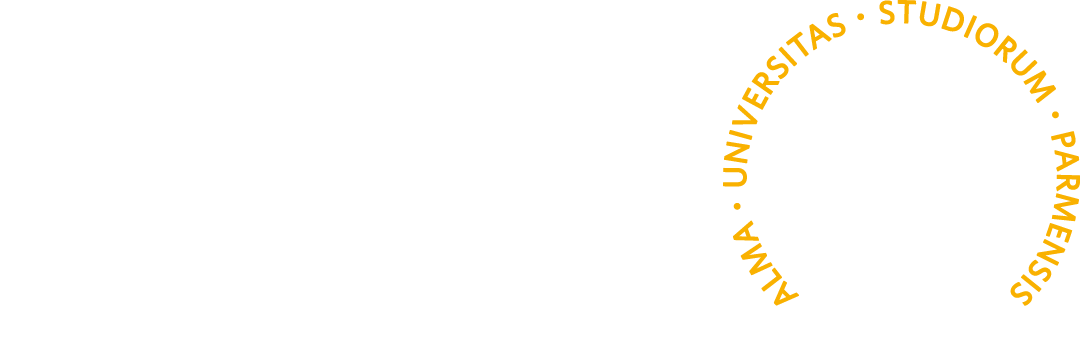 SISTEMA ALIMENTARE: SOSTENIBILITA’, MANAGEMENT E TECNOLOGIE
ATTIVARE IL TIROCINIO
SE L’AZIENDA NON E’ GIA’ CONVENZIONATA CON L’UNIVERSITA’ DI PARMA, SI DEVE PRIMA FIRMARE LA CONVENZIONE.

LA PROCEDURA PER AZIENDE SI TROVA AL SEGUENTE LINK: PROCEDURA PER AZIENDE | Università degli Studi di Parma (unipr.it)

SOLO DOPO LA FIRMA DELLA CONVENZIONE E LA SUA REGISTRAZIONE DA PARTE DELL’UFFICIO TIROCINI SI PUO’ PROCEDERE A COMPILARE GLI ALTRI DOCUMENTI COME DA PROCEDURA ORDINARIA, VIA ESSE3.
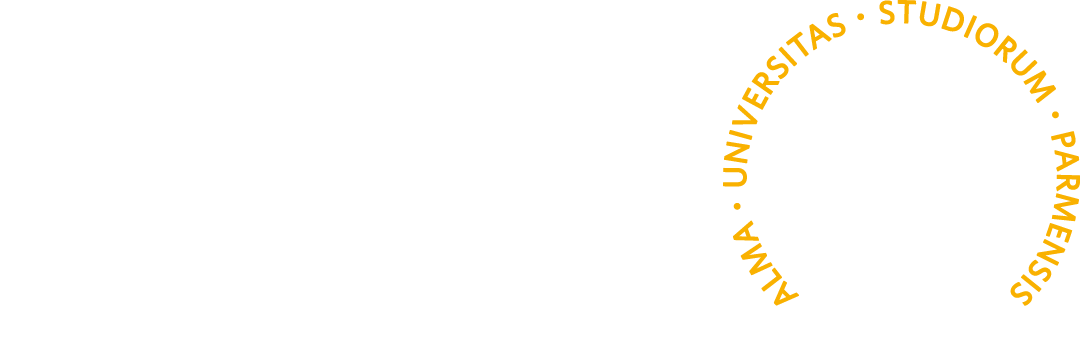 SISTEMA ALIMENTARE: SOSTENIBILITA’, MANAGEMENT E TECNOLOGIE
ATTIVARE IL TIROCINIO
NB. IN ENTRAMBI I CASI IL PROGETTO FORMATIVO DEV’ESSERE CHIUSO ALMENO 15-20 GIORNI PRIMA DELL’INIZIO DEL TIROCINIO FORMATIVO.
PER IL TIROCINIO SONO RICHIESTE 150 ORE, PARI A 6 CFU. 
L’AZIENDA PUO’ PROPORVI UN NUMERO SUPERIORE DI ORE, CHE VOI SIETE LIBERI DI VALUTARE ED ACCETTARE.
L’UNIVERSITA’ NON POTRA’ COMUNQUE RICONOSCERVI PIU’ DI 6 CFU.
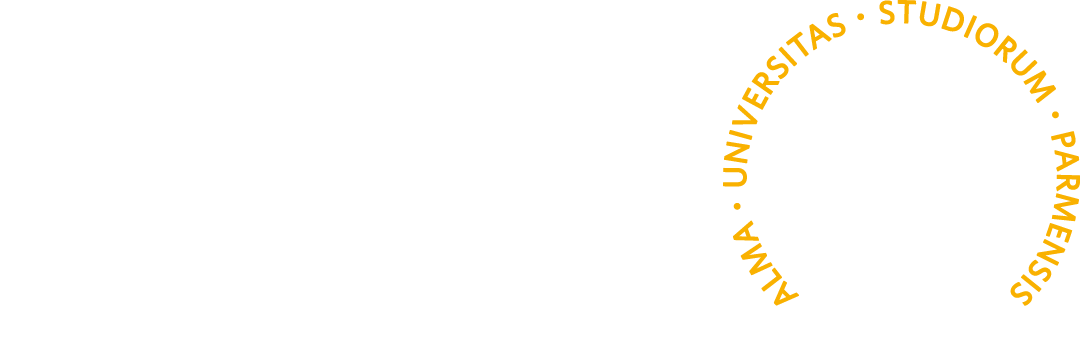 SISTEMA ALIMENTARE: SOSTENIBILITA’, MANAGEMENT E TECNOLOGIE
CHIUDERE IL TIROCINIO
PER LA CHIUSURA DEL TIROCINIO, AL TERMINE DELLE 150 ORE, DOVRETE INSERIRE I DOCUMENTI RICHIESTI SECONDO LA PROCEDURA:

COMPILAZIONE DEL QUESTIONARIO ESSE3;
FOGLIO PRESENZE TIMBRATO E CONTROFIRMATO DAL TUTOR AZIENDALE;
- RELAZIONE DELL’ATTIVITA’ SVOLTA SOTTOSCRITTA DAL TUTOR AZIENDALE
NO, l’importante è che sia esaustiva rispetto alle mansioni svolte e alla formazione ricevuta in azienda.
E’ PREVISTO UN FORMAT PER LA RELAZIONE ?
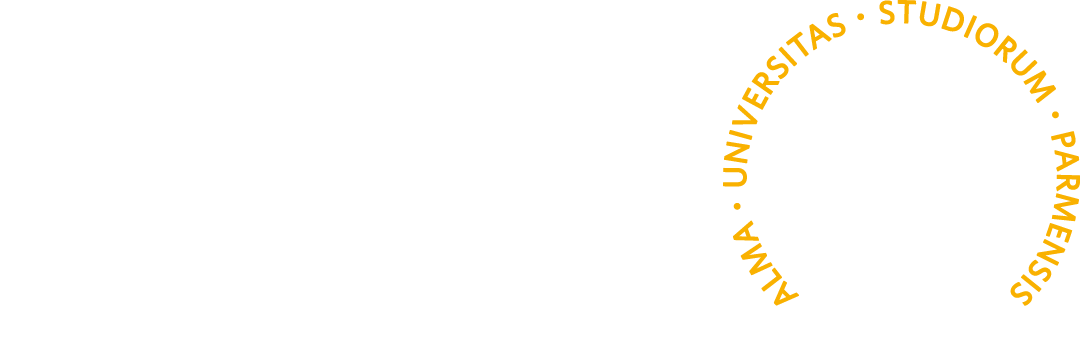 SISTEMA ALIMENTARE: SOSTENIBILITA’, MANAGEMENT E TECNOLOGIE
PER QUALUNQUE DIFFICOLTA’ NELLE FASI DI ATTIVAZIONE O DI CHIUSURA DEL TIROCINIO, FARE RIFERIMENTO DIRETTAMENTE ALL’UFFICIO TIROCINI:
 tirocinionline@unipr.it

LA REGISTRAZIONE IN CARRIERA VIENE FATTA AUTOMATICAMENTE DALLA SEGRETERIA STUDENTI
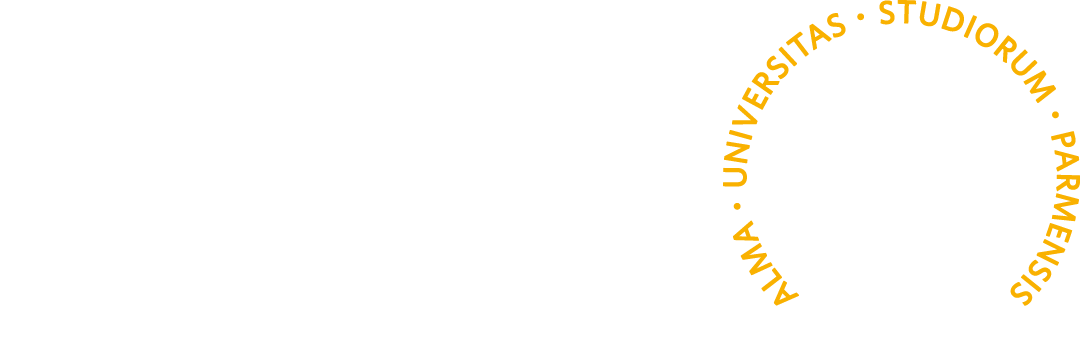 SISTEMA ALIMENTARE: SOSTENIBILITA’, MANAGEMENT E TECNOLOGIE
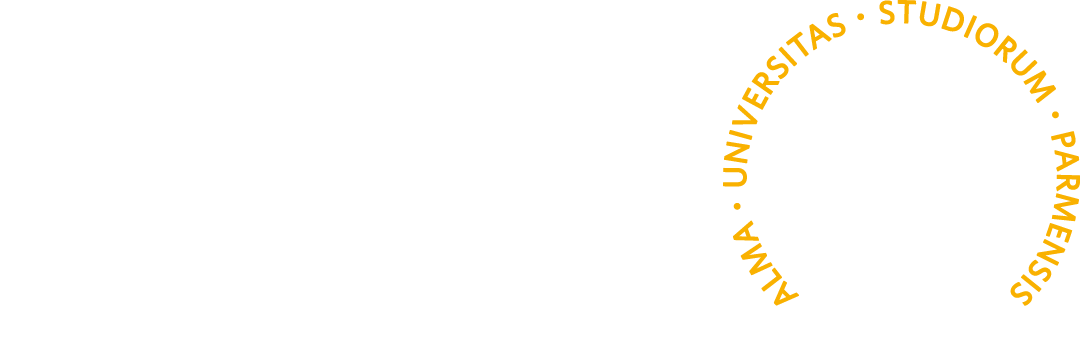 RICONOSCIMENTO ATTIVITA’ LAVORATIVA
SISTEMA ALIMENTARE: SOSTENIBILITA’, MANAGEMENT E TECNOLOGIE
VALUTAZIONE DELL’ ATTIVITA’ LAVORATIVA
E’ POSSIBILE CHIEDERE IL RICONOSCIMENTO DELL’ ATTIVITA’ LAVORATIVA AI FINI DEL TIROCINIO, INVIANDO UNA VALUTAZIONE PREVENTIVA AL PRESIDENTE DEL CORSO (Prof. Guido Cristini), CHE VALUTERA’ LA COMPATIBILITA’ DELLA MANSIONE SVOLTA E DELL’ATTIVITA’ D’IMPRESA CON GLI OBIETTIVI E LE TEMATICHE DEL CORSO.
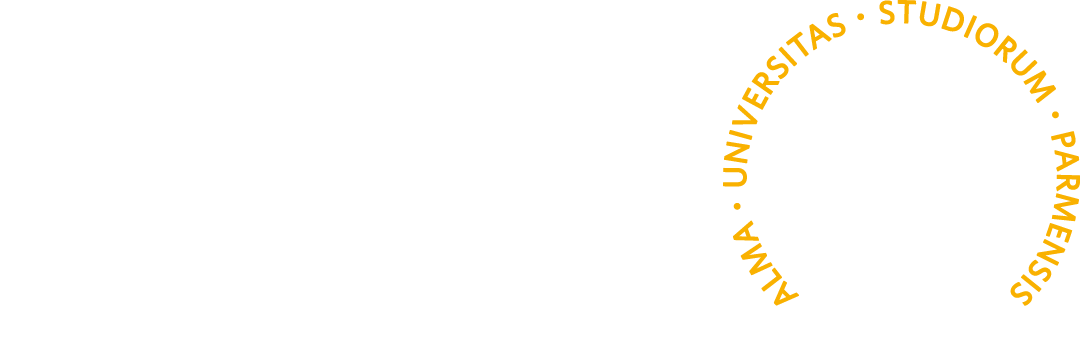 SISTEMA ALIMENTARE: SOSTENIBILITA’, MANAGEMENT E TECNOLOGIE
ATTIVITA’ LAVORATIVA – FAQ:
E’ NECESSARIO UNO SPECIFICO TIPO DI CONTRATTO CHE QUALIFICHI L’ATTIVITA’ LAVORATIVA?
Non esiste uno specifico vincolo in questo senso. Il Presidente ha facoltà di riconoscere anche stage formativi extracurriculari o apprendistati, purché conformi agli obiettivi del corso.
SI, dato che l’attività lavorativa è equiparata al tirocinio, non si può riconoscere qualora sussistano gli stessi vincoli di parentela già segnalati.
PER L’ATTIVITA’ LAVORATIVA RIMANGONO I VINCOLI LEGATI ALLA PARENTELA?
SONO UNO STUDENTE PART-TIME. POSSO COPRIRE IL TIROCINIO CON IL MIO LAVORO?
SI, ma solo se l’attività lavorativa svolta è coerente con gli obiettivi del corso di studi. In caso contrario, dovrà comunque svolgere un tirocinio.
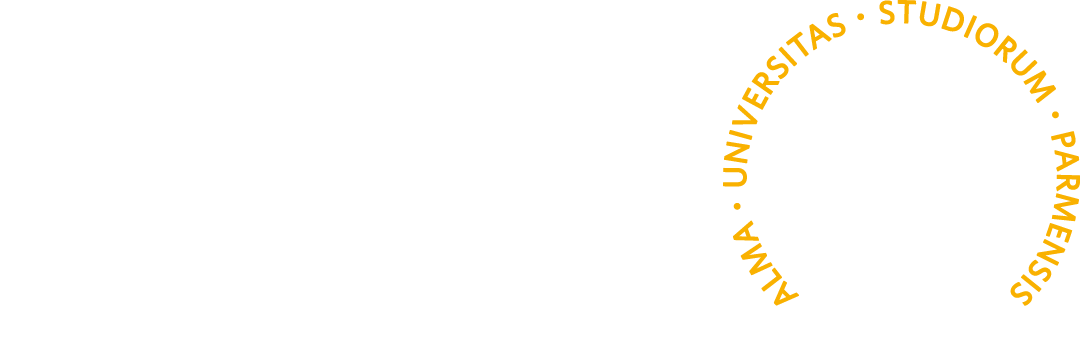 SISTEMA ALIMENTARE: SOSTENIBILITA’, MANAGEMENT E TECNOLOGIE
DOCUMENTI DA PRESENTARE
SE IL PRESIDENTE DARA’ PARERE FAVOREVOLE AL RICONOSCIMENTO DELL’ATTIVITA’ LAVORATIVA, SI DEVE PROCEDERE NEL SEGUENTE MODO:

Conteggiare 150 ore lavorative, richieste ai fini dell’assegnazione dei 6 CFU previsti dal piano di studi;
Inviare al Presidente e, in copia, al Tutor del corso: 
Documento attestante le ore svolte (contratto, cedolino, busta paga, ecc); 
Relazione (min. 1 pag. Word) in cui si descrive l’attività dell’impresa presso cui si lavora, l’attività svolta all’interno di detta impresa e i collegamenti tematici con le materie oggetto del Corso di Studi
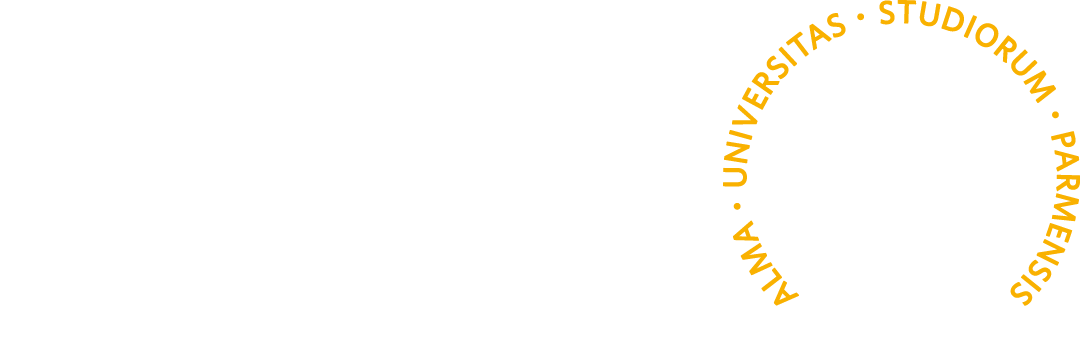 SISTEMA ALIMENTARE: SOSTENIBILITA’, MANAGEMENT E TECNOLOGIE
VERBALIZZAZIONE
PER LA RICHIESTA DI VALIDAZIONE DELL’ATTIVITA’ LAVORATIVA NON SI PUO’ PROCEDERE TRAMITE ESSE3.
UNA VOLTA INVIATA LA DOCUMENTAZIONE AL PRESIDENTE, QUESTI PRODURRA’ UN VERBALE AD HOC CHE SARA’ TRASMESSO ALLA SEGRETERIA STUDENTI, LA QUALE A SUA VOLTA INSERIRA’ I 6 CFU SVOLTI IN CARRIERA.
ESSENDO EQUIPARATO AL TIROCINIO, ANCHE IN QUESTO CASO DEV’ESSERE PRESENTE IN PIANO DI STUDI IL «TIROCINIO PRESSO STRUTTURA ESTERNA – STE»
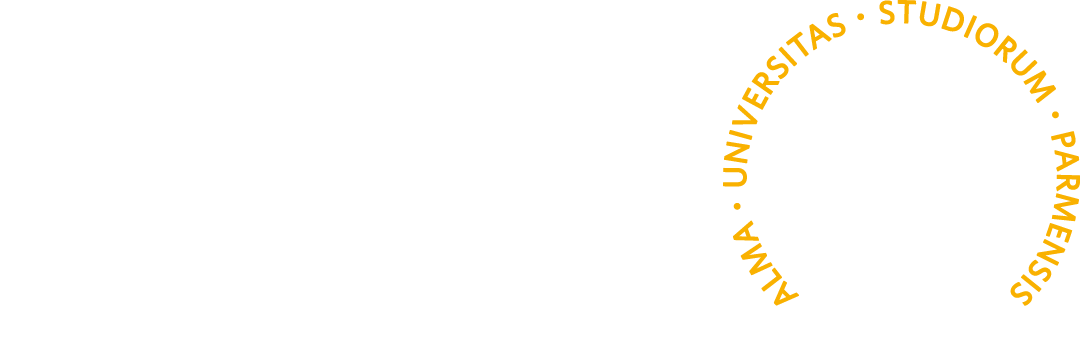 SISTEMA ALIMENTARE: SOSTENIBILITA’, MANAGEMENT E TECNOLOGIE
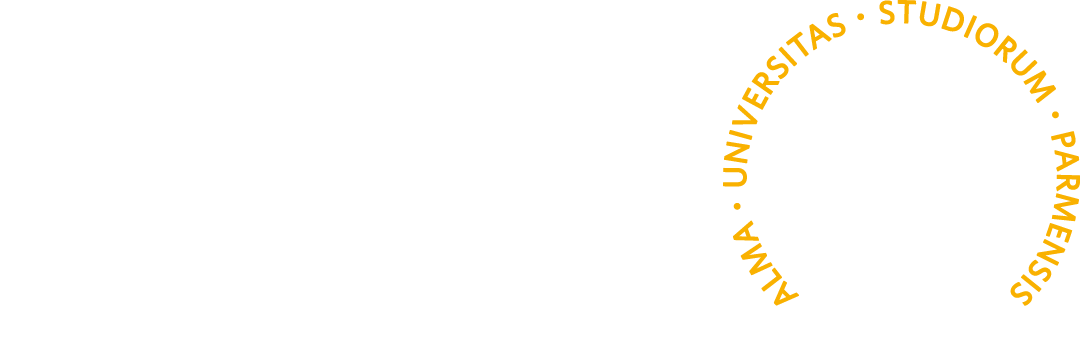 TIROCINIO INTERNO ALL’ ATENEO
SISTEMA ALIMENTARE: SOSTENIBILITA’, MANAGEMENT E TECNOLOGIE
OFFERTE TIROCINI INTERNI
PER CONOSCERE LE OFFERTE DI TIROCINI INTERNI E’ NECESSARIO RIVOLGERSI DIRETTAMENTE AI DOCENTI REFERENTI PER I TRE DIPARTIMENTI:
PROF. MARCO FERRETTI – DIP. SCIENZE ECONOMICHE E AZIENDALI
PROF.SSA CAMILLA LAZZI – DIP. SCIENZE DEGLI ALIMENTI E DEL FARMACO
PROF.SSA MARIOLINA GULLI’ – DIP. SCIENZE CHIMICHE, DELLA VITA E DELLA SOSTENIBILITA’
IN QUESTO CASO DEV’ESSERE PRESENTE IN PIANO DI STUDI IL «TIROCINIO PRESSO STRUTTURA INTERNA – STI».
LA PROCEDURA DI TIROCINIO PUO’ ESSERE ATTIVATA DA ESSE3.
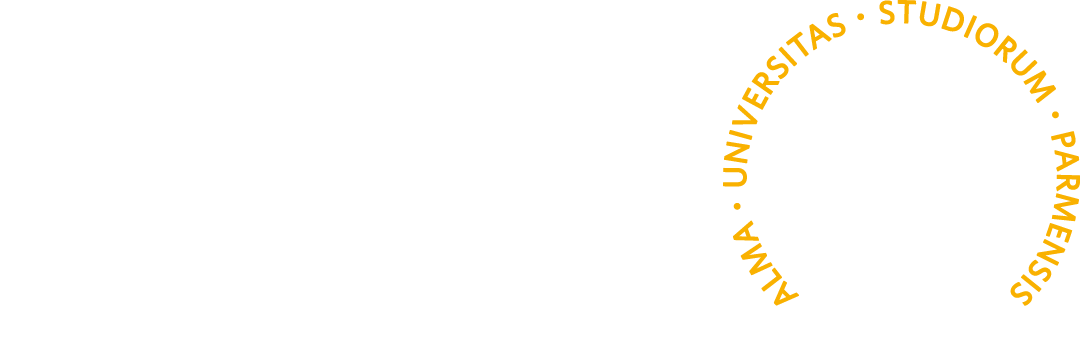 SISTEMA ALIMENTARE: SOSTENIBILITA’, MANAGEMENT E TECNOLOGIE
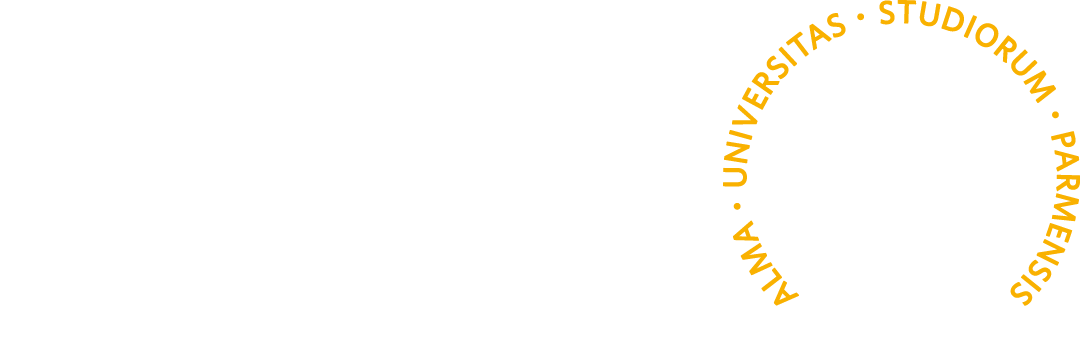 IMPRESA SIMULATA
SISTEMA ALIMENTARE: SOSTENIBILITA’, MANAGEMENT E TECNOLOGIE
[Speaker Notes: COPIARE DA EMAIL DEL 18.01.2021]
LABORATORIO DI IMPRESA SIMULATA
IL LABORATORIO DI IMPRESA SIMULATA VIENE ORGANIZZATO OGNI ANNO ACCADMICO DAL PROF. LUIGI MARCHINI, ED E’ ACCESSIBILE DA UN NUMERO LIMITATO DI STUDENTI DEL SECONDO O DEL TERZO ANNO.
E’ PREVISTA UNA SELEZIONE SECONDO LE MODALITA’ COMUNICATE DIRETTAMENTE TRAMITE MAILING LIST. 

L’ATTIVITA’ CONSISTE DI 9 CFU, DI CUI 6 A COPERTURA DEL TIROCINIO E 3 A COPERTURA PARZIALE DELLE IDONEITA’.
PER ULTERIORI INFORMAZIONI, POTETE CONSULTARE IL SYLLABUS DEL CORSO (è un insegnamento CLEM): 
https://cdl-em.unipr.it/it/degreecourse/details/197626
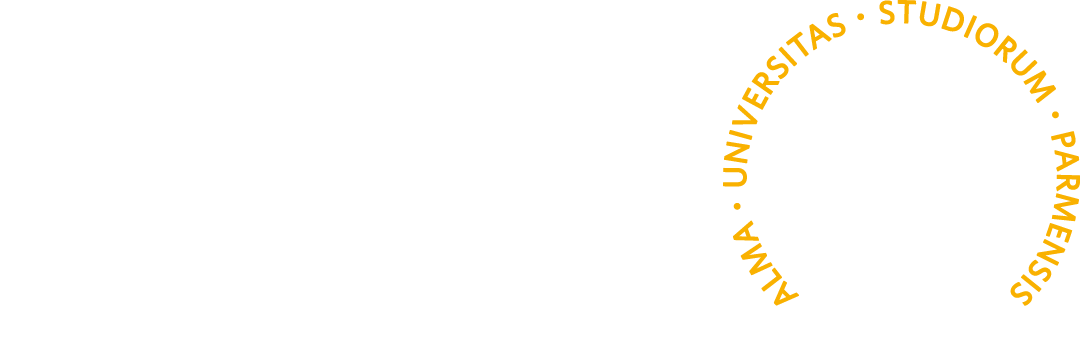 SISTEMA ALIMENTARE: SOSTENIBILITA’, MANAGEMENT E TECNOLOGIE
PROF. GUIDO CRISTINI (PRESIDENTE)
 guido.cristini@unipr.it 

DOTT.SSA GIADA SALVIETTI (TUTOR)
giada.salvietti@unipr.it 

DIDATTICA DIP.SCIENZE ECONOMICHE ED AZIENDALI
didattica.sea@unipr.it 

SITO WEB
www.cdl-salim.unipr.it
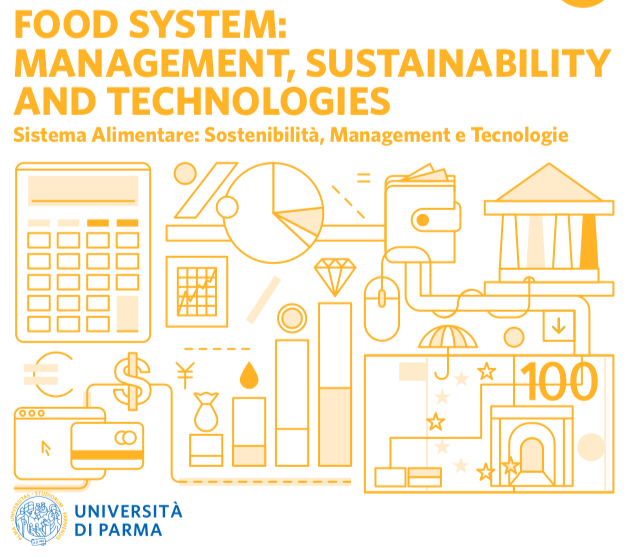 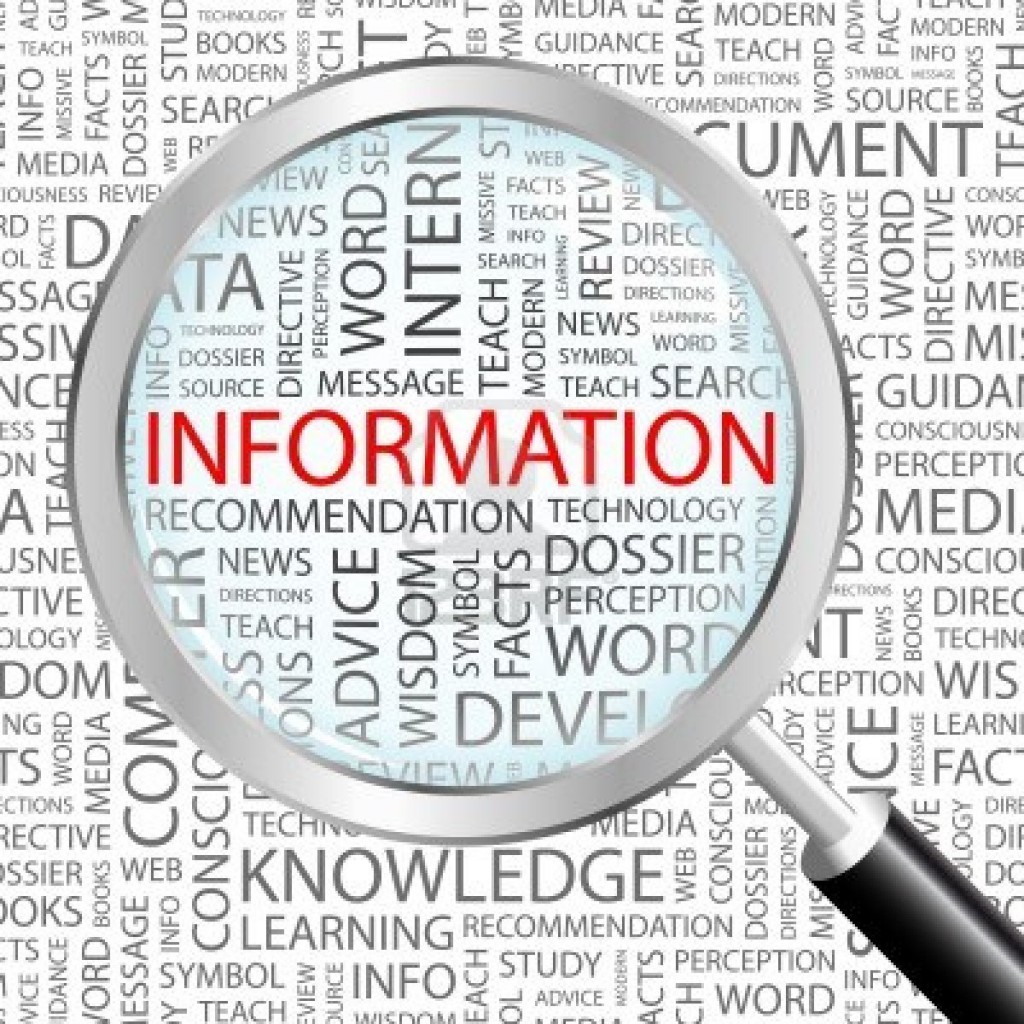 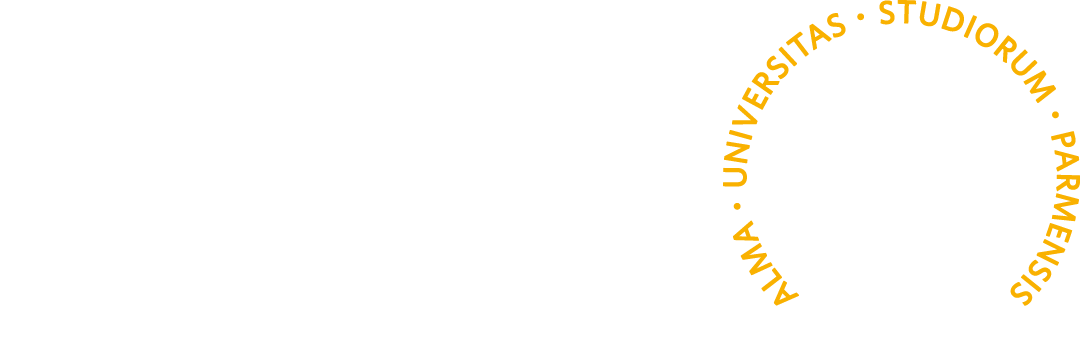 SISTEMA ALIMENTARE: SOSTENIBILITA’, MANAGEMENT E TECNOLOGIE